ΕΠΙΚΟΙΝΩΝΙΑ
Εξαμηνο: 2024B
ΟΙ ΦΑΣΕΙΣ ΤΗΣ ΕΠΙΚΟΙΝΩΝΙΑΚΗΣ ΔΙΑΔΙΚΑΣΙΑΣ
Η αποτελεσματικότητα στις Επικοινωνιακές Δεξιότητες είναι κρίσιμο συστατικό για την επαγγελματική και την προσωπική μας ζωή.
Όλοι μας  χρησιμοποιούμε ποικίλες επικοινωνιακές τεχνικές προκειμένου να κατανοούμε τους άλλους αλλά και να μας κατανοούν κι αυτοί.
ΟΙ ΦΑΣΕΙΣ ΤΗΣ ΕΠΙΚΟΙΝΩΝΙΑΚΗΣ ΔΙΑΔΙΚΑΣΙΑΣ
Τι ορίζουμε ως επικοινωνία;
Ως επικοινωνία μπορεί να οριστεί η διαδικασία αμφίδρομης ανταλλαγής πληροφοριών, μηνυμάτων, σκέψεων, ιδεών, κρίσεων, αντιλήψεων, συναισθημάτων, συμπεριφορών μεταξύ δυο ή περισσότερων προσώπων.
ΟΙ ΦΑΣΕΙΣ ΤΗΣ ΕΠΙΚΟΙΝΩΝΙΑΚΗΣ ΔΙΑΔΙΚΑΣΙΑΣ
Με τη χρήση λεκτικών (προφορικό και γραπτό λόγο) ή μη λεκτικών συμβόλων (χειρονομίες, εκφράσεις, στάσεις) με στόχο την αλληλοκατανόηση και την ανάπτυξη σχέσεων, αποσκοπώντας σε αποτελεσματικές συνεργασίες προς όφελος των ατόμων και των οργανισμών.
ΟΙ ΦΑΣΕΙΣ ΤΗΣ ΕΠΙΚΟΙΝΩΝΙΑΚΗΣ ΔΙΑΔΙΚΑΣΙΑΣ
Οι Επικοινωνιακοί στόχοι σε μια συζήτηση πρέπει να είναι οι εξής:   

 Αποστολή & Λήψη Πληροφοριών
 Εξασφάλιση κατανόησης
 Πειθώ
 Ενεργοποίηση & Κινητοποίηση
 Αλλαγή Συμπεριφοράς
ΟΙ ΦΑΣΕΙΣ ΤΗΣ ΕΠΙΚΟΙΝΩΝΙΑΚΗΣ ΔΙΑΔΙΚΑΣΙΑΣ
Τα βασικά επομένως στοιχεία της διαδικασίας της επικοινωνίας μπορούν να κωδικοποιηθούν ως εξής:
Ο πομπός (πηγή του μηνύματος)
Ο κώδικας του πομπού (κωδικοποίηση)
Το μήνυμα
Τα κανάλια ή δίκτυα μεταβίβασης 
Ο δέκτης (σύλληψη του μηνύματος)
Ο κώδικας του δέκτη (αποκωδικοποίηση)
Η κατανόηση του μηνύματος (αποτέλεσμα)
Η ανάδραση
Θόρυβοι
ΟΙ ΦΑΣΕΙΣ ΤΗΣ ΕΠΙΚΟΙΝΩΝΙΑΚΗΣ ΔΙΑΔΙΚΑΣΙΑΣ
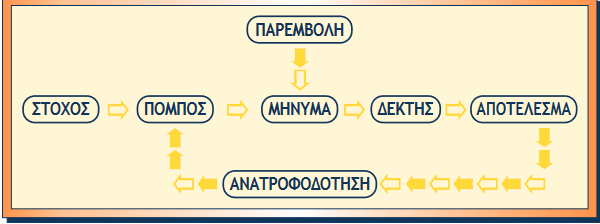 ΟΙ ΦΑΣΕΙΣ ΤΗΣ ΕΠΙΚΟΙΝΩΝΙΑΚΗΣ ΔΙΑΔΙΚΑΣΙΑΣ
Ο πομπός/ πηγή: 
Συγκεντρώνει πληροφορίες που υπέπεσαν στην αντίληψή του και σχετίζονται με το μήνυμα, το οποίο σκοπεύει να μεταβιβάσει,  κωδικοποιεί το μήνυμα σε προφορική   ή σε γραπτή  μορφή και το μεταδίδει στο δέκτη.

 Αξιοπιστία της πηγής
 Αρέσκεια / συμπάθεια προς την πηγή.
ΟΙ ΦΑΣΕΙΣ ΤΗΣ ΕΠΙΚΟΙΝΩΝΙΑΚΗΣ ΔΙΑΔΙΚΑΣΙΑΣ
Το μήνυμα:
Είναι οι κωδικοποιημένες πληροφορίες, ιδέες ή συναισθήματα, που η πηγή θέλει να μεταδώσει στο στόχο. Μπορεί να πάρει πολλές μορφές
Στοιχεία που επηρεάζουν την αποτελεσματικότητα του ίδιου του μηνύματος περιλαμβάνουν μεταξύ άλλων:
Τον τρόπο παράθεσης των επιχειρημάτων
Τη σειρά των επιχειρημάτων
Τις προθέσεις της πηγής
Την αρχική στάση του στόχου
Την πιθανή ασυμφωνία μηνύματος και στόχου
ΟΙ ΦΑΣΕΙΣ ΤΗΣ ΕΠΙΚΟΙΝΩΝΙΑΚΗΣ ΔΙΑΔΙΚΑΣΙΑΣ
Ο στόχος/δέκτης:

Άτομο ή ομάδα ατόμων με το/τα οποία η πηγή επιχειρεί να επικοινωνήσει. 
Ο στόχος/δέκτης συλλαμβάνει το μήνυμα με τις αισθήσεις του, το αποκωδικοποιεί, σύμφωνα με τις αντιλήψεις του, και το μετατρέπει σε πληροφορίες. 
Για να είναι αποτελεσματική η αποκωδικοποίηση, ο δέκτης και ο πομπός πρέπει να έχουν κοινό γνωστικό πεδίο.
ΟΙ ΦΑΣΕΙΣ ΤΗΣ ΕΠΙΚΟΙΝΩΝΙΑΚΗΣ ΔΙΑΔΙΚΑΣΙΑΣ
Ο στόχος/δέκτης:

Τα χαρακτηριστικά του δέκτη επηρεάζουν τον τρόπο που αντιλαμβάνεται και ερμηνεύει το μήνυμα και  σε αυτά περιλαμβάνονται:
Η διάθεση του απέναντι στην πηγή.
Η προσωπικότητά του.
Οι δικές του ιδέες.
Η αντίστασή του στις αλλαγές στάσεων. 
Οι οικογενειακές και κοινωνικές συνθήκες στις οποίες ζει.
ΟΙ ΦΑΣΕΙΣ ΤΗΣ ΕΠΙΚΟΙΝΩΝΙΑΚΗΣ ΔΙΑΔΙΚΑΣΙΑΣ
Ανταπόκριση στο μήνυμα:

Η διαδικασία της ολοκληρωμένης επικοινωνίας περιλαμβάνει την ανταπόκριση/ανατροφοδότηση του δέκτη. 
Οι όροι της επικοινωνίας αντιστρέφονται. 
Ο δέκτης επιβεβαιώνει τον πομπό για τη λήψη και κατανόηση του μηνύματος .
ΟΙ ΦΑΣΕΙΣ ΤΗΣ ΕΠΙΚΟΙΝΩΝΙΑΚΗΣ ΔΙΑΔΙΚΑΣΙΑΣ
Ανταπόκριση στο μήνυμα:
Ο προορισμός της επικοινωνίας εκπληρώνεται όταν υπάρχει αμοιβαία κατανόηση μεταξύ του αποστολέα και του λήπτη δηλαδή ο αποστολέας αναγνωρίζει ότι ο λήπτης έχει ερμηνεύσει σωστά το μήνυμα, μέσω της ανατροφοδότησης που θα πάρει.   Τότε, η επικοινωνία χαρακτηρίζεται ως ανοικτή ή δυο κατευθύνσεων 
Όταν ο δέκτης παραμένει παθητικός και δεν ανατροφοδοτεί τον πομπό, ο τελευταίος δεν μπορεί να γνωρίζει το αποτέλεσμα της αποκωδικοποίησης των μηνυμάτων του η επικοινωνία είναι μονής κατεύθυνσης.
ΟΙ ΦΑΣΕΙΣ ΤΗΣ ΕΠΙΚΟΙΝΩΝΙΑΚΗΣ ΔΙΑΔΙΚΑΣΙΑΣ
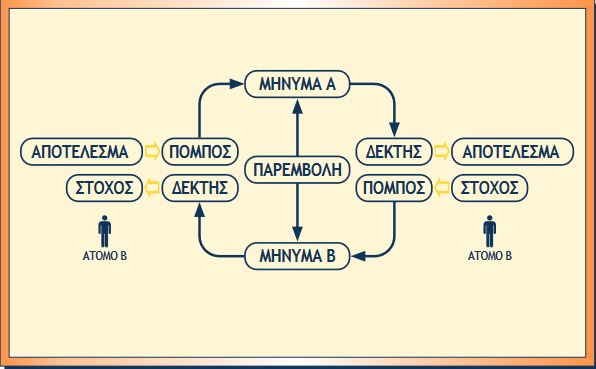 ΕΠΙΚΟΙΝΩΝΙΑ στΙΣ ΕΠΙΧΕΙΡΗΣΕΙΣ
Η επιχειρησιακή επικοινωνία είναι η διαδικασία εκείνη η οποία αποτελεί το συνδετικό κρίκο των λειτουργιών της επιχείρησης, και εξετάζεται σε συνδυασμό με το οργανωτικό και διοικητικό περιβάλλον της επιχείρησης
ΕΠΙΚΟΙΝΩΝΙΑ στΙΣ ΕΠΙΧΕΙΡΗΣΕΙΣ
Στις επιχειρήσεις όταν μιλούμε για επιχειρησιακές επικοινωνίες εννοούμε τις σκόπιμες ανταλλαγές ιδεών, γνωμών, πληροφοριών, οδηγιών κτλ μεταξύ των εργαζομένων, προσωπικά ή απρόσωπα με τη χρησιμοποίηση συμβόλων ή σημάτων για να επιτευχθούν οι στόχοι της επιχείρησης.
ΕΠΙΚΟΙΝΩΝΙΑ στΙΣ ΕΠΙΧΕΙΡΗΣΕΙΣ
Με τον όρο σκόπιμες εννοούμε ότι οι επιχειρησιακές επικοινωνίες πρέπει να έχουν προκαθορισμένο αντικειμενικό σκοπό για την επίτευξη των στόχων της επιχείρησης, μπορεί να είναι τυπικές ή άτυπες αλλά όχι κοινωνικές, εκτός εάν συμπίπτουν με τους
στόχους της επιχείρησης.
ΕΠΙΚΟΙΝΩΝΙΑ στΙΣ ΕΠΙΧΕΙΡΗΣΕΙΣ
Μιλούμε επίσης για ανταλλαγές γιατί πάντοτε δύο ή περισσότερα πρόσωπα συμμετέχουν στην επικοινωνία, συμπεριλαμβανομένων του αποστολέα και του αποδέκτη. 
Για ανταλλαγές ιδεών, γνωμών, πληροφοριών ή οδηγιών κτλ γιατί αυτά αποτελούν το περιεχόμενο του μηνύματος, το οποίο ποικίλλει ανάλογα με το σκοπό και την περίπτωση για την οποία γίνεται η επικοινωνία.
ΧΡΗΣΙΜΟΤΗΤΑ ΤΩΝ ΕΠΙΧΕΙΡΗΣΙΑΚΩΝ ΕΠΙΚΟΙΝΩΝΙΩΝ
Τα στελέχη της επιχείρησης στηρίζονται στην επιχειρησιακή επικοινωνία:
 για τη συγκέντρωση πληροφοριών 
 για τη λήψη αποφάσεων
 για τον έλεγχο των αναμενόμενων αποτελεσμάτων 
 για να επηρεάσουν τους εργαζόμενους τους οποίους πείθουν και παρακινούν για να πράξουν αυτά τα οποία εκείνοι θέλουν 
ελέγχουν κάθε φορά τα επιδιωκόμενα αποτελέσματα
ΧΡΗΣΙΜΟΤΗΤΑ ΤΩΝ ΕΠΙΧΕΙΡΗΣΙΑΚΩΝ ΕΠΙΚΟΙΝΩΝΙΩΝ
Τα στελέχη της επιχείρησης στηρίζονται στην επιχειρησιακή επικοινωνία:
 για τη συγκέντρωση πληροφοριών 
 για τη λήψη αποφάσεων
 για τον έλεγχο των αναμενόμενων αποτελεσμάτων 
 για να επηρεάσουν τους εργαζόμενους τους οποίους πείθουν και παρακινούν για να πράξουν αυτά τα οποία εκείνοι θέλουν 
ελέγχουν κάθε φορά τα επιδιωκόμενα αποτελέσματα
Η ΔΙΑΔΙΚΑΣΙΑ ΤΗΣ ΕΣΩΤΕΡΙΚΗΣ ΕΠΙΧΕΙΡΗΣΙΑΚΗΣ ΕΠΙΚΟΙΝΩΝΙΑΣ
Μιλώντας για εσωτερική επικοινωνία στους κόλπους επιχειρήσεων και οργανισμών αναφερόμαστε σε ένα σύστημα καθημερινών λειτουργιών (γραπτών, προφορικών και ηλεκτρονικών) που αφορούν στην άμεση επικοινωνία μεταξύ διοίκησης και εργαζομένων, αλλά και εργαζομένων μεταξύ τους.
Η ΔΙΑΔΙΚΑΣΙΑ ΤΗΣ ΕΣΩΤΕΡΙΚΗΣ ΕΠΙΧΕΙΡΗΣΙΑΚΗΣ ΕΠΙΚΟΙΝΩΝΙΑΣ
Στα πλαίσια των γενικών στόχων της εσωτερικής
επικοινωνίας ανήκουν:
 η καλλιέργεια των ανθρώπινων σχέσεων
 η δημιουργία οργανωσιακού κλίματος και εταιρικής 
    κουλτούρας
 η ρύθμιση/έλεγχος της συμπεριφοράς των εργαζομένων       
    κατά το επιθυμητό
 η αλληλοκατανόηση 
 ο σαφής προσδιορισμός υπευθυνοτήτων και ρόλων.
Η ΔΙΑΔΙΚΑΣΙΑ ΤΗΣ ΕΣΩΤΕΡΙΚΗΣ ΕΠΙΧΕΙΡΗΣΙΑΚΗΣ ΕΠΙΚΟΙΝΩΝΙΑΣ
Στα πλαίσια των γενικών στόχων της εσωτερικής
επικοινωνίας ανήκουν:
 η καλλιέργεια των ανθρώπινων σχέσεων
 η δημιουργία οργανωσιακού κλίματος και εταιρικής 
    κουλτούρας
 η ρύθμιση/έλεγχος της συμπεριφοράς των εργαζομένων       
    κατά το επιθυμητό
 η αλληλοκατανόηση 
 ο σαφής προσδιορισμός υπευθυνοτήτων και ρόλων.
Η ΔΙΑΔΙΚΑΣΙΑ ΤΗΣ ΕΣΩΤΕΡΙΚΗΣ ΕΠΙΧΕΙΡΗΣΙΑΚΗΣ ΕΠΙΚΟΙΝΩΝΙΑΣ
Στα πλαίσια των ειδικών στόχων της εσωτερικής
επικοινωνίας ανήκουν:
 η ενημέρωση/κατανόηση για επικείμενεςοργανωτικές αλλαγές
 η αντιμετώπιση της ανησυχίας των εργαζομένων και η
    ενδυνάμωση
 των μεσαίων στελεχών.
Η ΔΙΑΔΙΚΑΣΙΑ ΤΗΣ ΕΣΩΤΕΡΙΚΗΣ ΕΠΙΧΕΙΡΗΣΙΑΚΗΣ ΕΠΙΚΟΙΝΩΝΙΑΣ
Η αποτελεσματική υλοποίηση των στόχων της επιχείρησης/οργανισμού προϋποθέτει ένα αποτελεσματικό εσωτερικό σύστημα επικοινωνίας. Η συνεργασία, ο συντονισμός και το ευνοϊκό εργασιακό κλίμα απαιτούν την αμφίδρομη ροή πληροφοριών από τα ανώτερα προς τα κατώτερα κλιμάκια της διοικητικής ιεραρχίας και αντιστρόφως.
Η ΔΙΑΔΙΚΑΣΙΑ ΤΗΣ ΕΣΩΤΕΡΙΚΗΣ ΕΠΙΧΕΙΡΗΣΙΑΚΗΣ ΕΠΙΚΟΙΝΩΝΙΑΣ
Αυτή η ροή για να είναι αποτελεσματική, απαιτεί με τη σειρά της κατάλληλες δομές, δίκτυα πληροφοριών και διαδικασίες επικοινωνίας.

Υπάρχουν δύο βασικοί τύποι επικοινωνίας :
 Η τυπική / επίσημη
 Η άτυπη/ ανεπίσημη
Η ΔΙΑΔΙΚΑΣΙΑ ΤΗΣ ΕΣΩΤΕΡΙΚΗΣ ΕΠΙΧΕΙΡΗΣΙΑΚΗΣ ΕΠΙΚΟΙΝΩΝΙΑΣ
Η επίσημη ή τυπική επικοινωνία μεταξύ των μελών του προσωπικού γίνεται μέσα από τις γραμμές της ιεραρχίας που καθορίζονται από τη διοίκηση. 
Οι οδηγίες και το σκεπτικό των εργασιών, οι διαδικασίες επιβάλλονται μέσα από συγκεκριμένα κανάλια από τη διοίκηση προς το προσωπικό. 
Η επικοινωνία από την κορυφή της ιεραρχίας προς τα κάτω καλείται κάθετη επικοινωνία κατιούσης μορφής
Η ΔΙΑΔΙΚΑΣΙΑ ΤΗΣ ΕΣΩΤΕΡΙΚΗΣ ΕΠΙΧΕΙΡΗΣΙΑΚΗΣ ΕΠΙΚΟΙΝΩΝΙΑΣ
Η διοίκηση επίσης καθορίζει τα κανάλια επικοινωνίας προς τα πάνω και ονομάζεται κάθετη επικοινωνία ανιούσης μορφής. 
Η ανιούσης μορφής επικοινωνία έχει συνήθως τη μορφή αναφορών, εκθέσεων, ερωτήσεων, παραπόνων, παρατηρήσεων, διαβίβασης απολογιστικών στοιχείων από τα διάφορα τμήμα τις επιχείρησης προς τα ανώτερα στελέχη της επιχείρησης.
Η ΔΙΑΔΙΚΑΣΙΑ ΤΗΣ ΕΣΩΤΕΡΙΚΗΣ ΕΠΙΧΕΙΡΗΣΙΑΚΗΣ ΕΠΙΚΟΙΝΩΝΙΑΣ
Τα βασικά χαρακτηριστικά της  ανοδικής επικοινωνίας  είναι:

 Η ανοδική επικοινωνία είναι  πρωταρχικά ανατροφοδότηση 
   των απαιτήσεων και των πράξεων των ανωτέρων.
 Οι υφιστάμενοι, συχνά λένε στον ανώτερο ότι πιστεύουν πως
    ο ανώτερος θέλει να ακούσει και όχι ότι πραγματικά πιστεύουν
 Η ανοδική επικοινωνία βασίζεται αποκλειστικά στη διάθεση 
    των ανωτέρων
 Η  ανοδική επικοινωνία συχνά κρύβει κινδύνους για τον 
    υπάλληλο, λόγω τις έκθεσης του στα ανώτερα στελέχη.
Η ΔΙΑΔΙΚΑΣΙΑ ΤΗΣ ΕΣΩΤΕΡΙΚΗΣ ΕΠΙΧΕΙΡΗΣΙΑΚΗΣ ΕΠΙΚΟΙΝΩΝΙΑΣ
Υπάρχει και η οριζόντια ή πλάγια επικοινωνία που  αναφέρεται μεταξύ ατόμων ίδιου ιεραρχικού επιπέδου, εκδηλώνεται κυρίως με την ανταλλαγή πληροφοριών, απόψεων, διαθέσεων ή στοιχείων, μεταξύ των ομάδων της επιχείρησης, είναι συνήθως άτυπη και γίνεται με τηλεφωνική επικοινωνία, συζητήσεις ή με σημειώματα.
Η ΔΙΑΔΙΚΑΣΙΑ ΤΗΣ ΕΣΩΤΕΡΙΚΗΣ ΕΠΙΧΕΙΡΗΣΙΑΚΗΣ ΕΠΙΚΟΙΝΩΝΙΑΣ
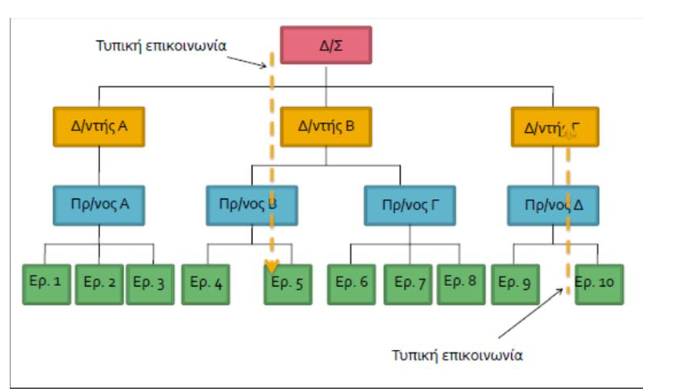 Η ΔΙΑΔΙΚΑΣΙΑ ΤΗΣ ΕΣΩΤΕΡΙΚΗΣ ΕΠΙΧΕΙΡΗΣΙΑΚΗΣ ΕΠΙΚΟΙΝΩΝΙΑΣ
Η ανεπίσημη ή άτυπη επικοινωνία λαμβάνει χώρα ανάμεσα σε άτομα που βρίσκονται μέσα στην οργάνωση των οποίων οι σχέσεις είναι ανεξάρτητες από την εξουσία και τη δουλειά τους.
Στην ουσία υπάρχουν κανάλια επικοινωνίας εντός της επιχείρησης που δημιουργούνται από τους εργαζομένους μη λαμβάνοντας υπόψη τους την επίσημη δομή της.
Η ΔΙΑΔΙΚΑΣΙΑ ΤΗΣ ΕΣΩΤΕΡΙΚΗΣ ΕΠΙΧΕΙΡΗΣΙΑΚΗΣ ΕΠΙΚΟΙΝΩΝΙΑΣ
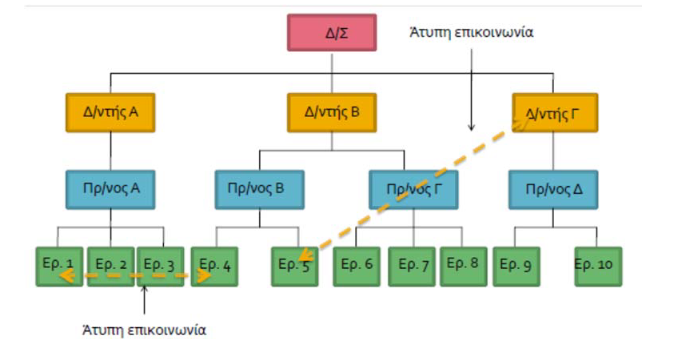 Η ΔΙΑΔΙΚΑΣΙΑ ΤΗΣ ΕΣΩΤΕΡΙΚΗΣ ΕΠΙΧΕΙΡΗΣΙΑΚΗΣ ΕΠΙΚΟΙΝΩΝΙΑΣ
Σε γενικές γραμμές οι στόχοι της εσωτερικής επιχειρησιακής επικοινωνίας μπορούν να συνοψισθούν στους ακόλουθους:

  Ενημέρωση για στόχους και καθήκοντα.
  Βελτίωση ηθικού και ενίσχυση καλής πίστης.
  Ενίσχυση επιχειρησιακής ταυτότητας και κουλτούρας.
  Συμμετοχή και αξιοποίηση γνώσεων και ιδεών.
  Διαμόρφωση στάσεων και συμπεριφορών υπέρ της
    παραγωγικότητας, της ποιότητας και της επιχειρηματικότητας.
 Βελτίωση οργανωτικού κλίματος και παρακίνηση.
 Δημιουργία σχέσεων εμπιστοσύνης και συνεργασίας